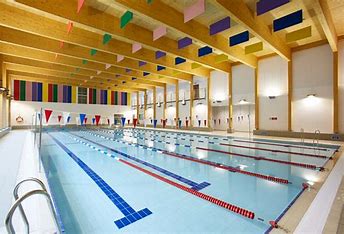 Pool
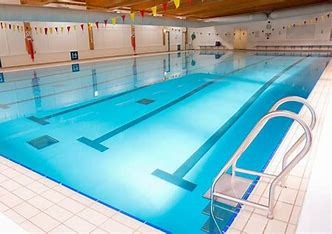 by: Fahed, Sanad
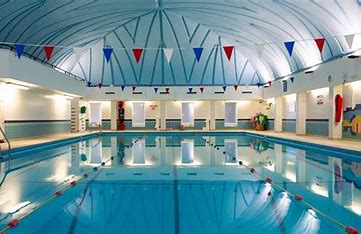 Introduction
Water activities give young children the chance to learn useful skills and healthy behaviors. Whether it is given as an athletic activity or is part of the daily schedule, a swimming pool is a very helpful asset for students' physical and mental health. As a result, they are becoming more common at all levels of schooling, from kindergarten to college.
Reasons why we want to have a pool at our school
We want to build a pool for many reasons:
1.To motivate students into trying out this sport.
2.To increase students' physical strength.
3.To allow students to have fun.
The consequences (benefits) of having a school pool
1.Learning to swim
2. athletic Training
3.Helps in relaxing muscles
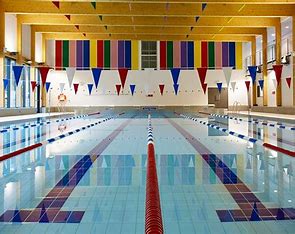 Solutions to the finance of building the pool
Solution 1: adding an entry fee.
Solution 2: doing an activity such as a trip or a theatre visit that costs money to get enough capital for building the pool.
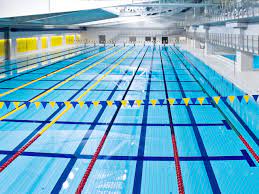 Location
Beside the basketball court.
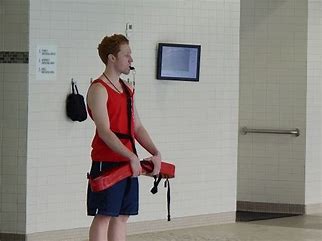 Safety of the pool
The pool will not be very deep so that students will not drown, there will also be a lifeguard for all the hours that the pool is open for.
The link of our form:
Having a pool at your school - Google Forms
Thanks for reading